Lesson 4 Activity 1 - Theme park tickets app
[Speaker Notes: Last updated: 01-07-20

This resource is available online at ncce.io/prg3-4-a1-w. Resources are updated regularly — please check that you are using the latest version.

This resource is licensed under the Open Government Licence, version 3. For more information on this licence, see ncce.io/ogl.]
Activity 1
Theme park tickets app
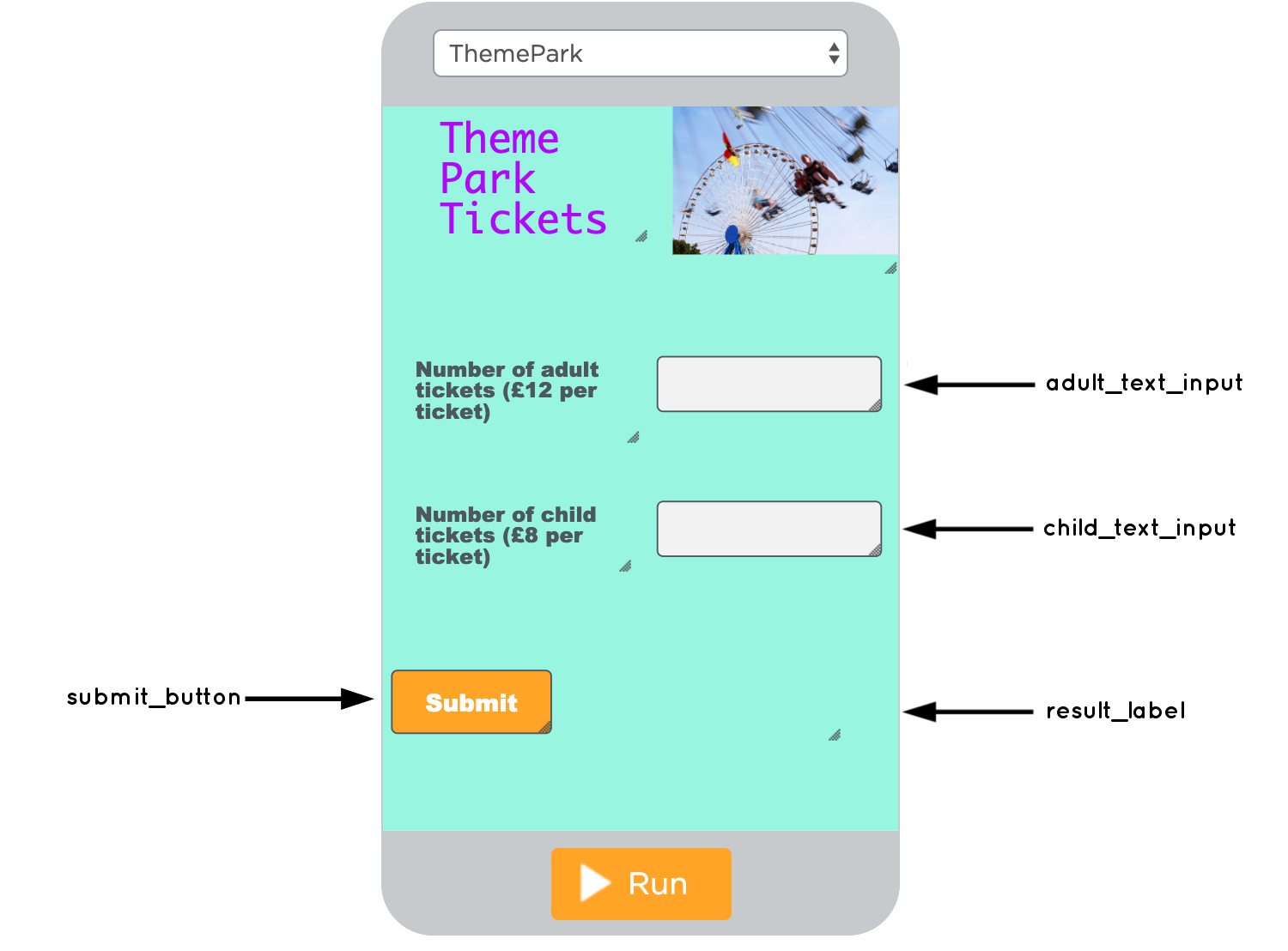 The purpose of this app is to allow the user to enter in the number of adult and child tickets required.
Once the user selects the submit_button, the data will be captured and processed and total will be displayed in the result_label.
2
Activity 1
Place the blocks in the correct order to form a working segment of code.
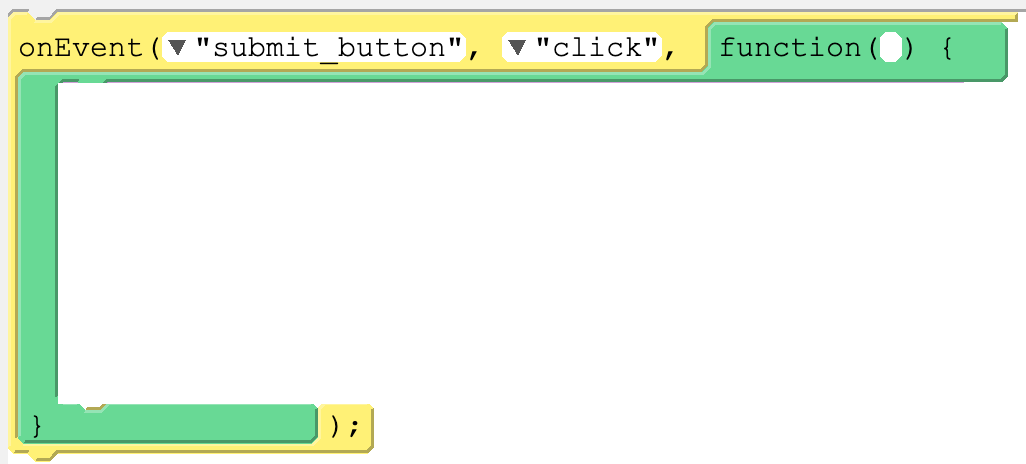 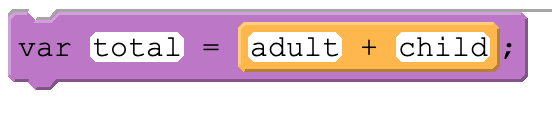 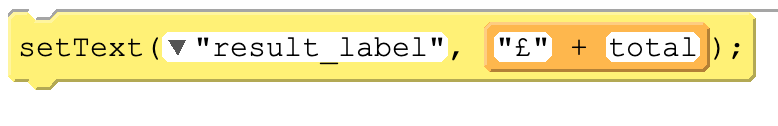 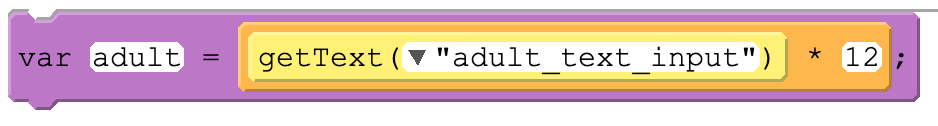 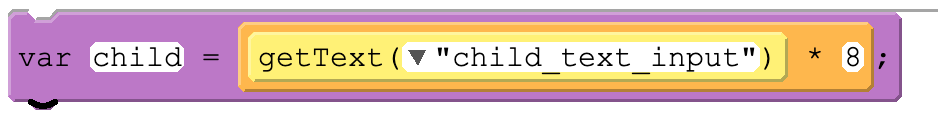 3